The Sully at Westfields
Special Exception for Sign Modifications 
SE-2024-SU-00019

October 21, 2024 
Joint Sully District Council Land Use and Transportation Committee Meeting
Site Specifics
4.34 acres
South of Glen Manor Drive, north of Sully Road (Route 28), and west of Westfields Boulevard (Route 662)
Commonwealth Centre 
On October 19, 2021, the Board of Supervisors approved the replacement of the unbuilt portions of non-residential development in Land Bay A with residential uses, including 354 multi-family units on this site.
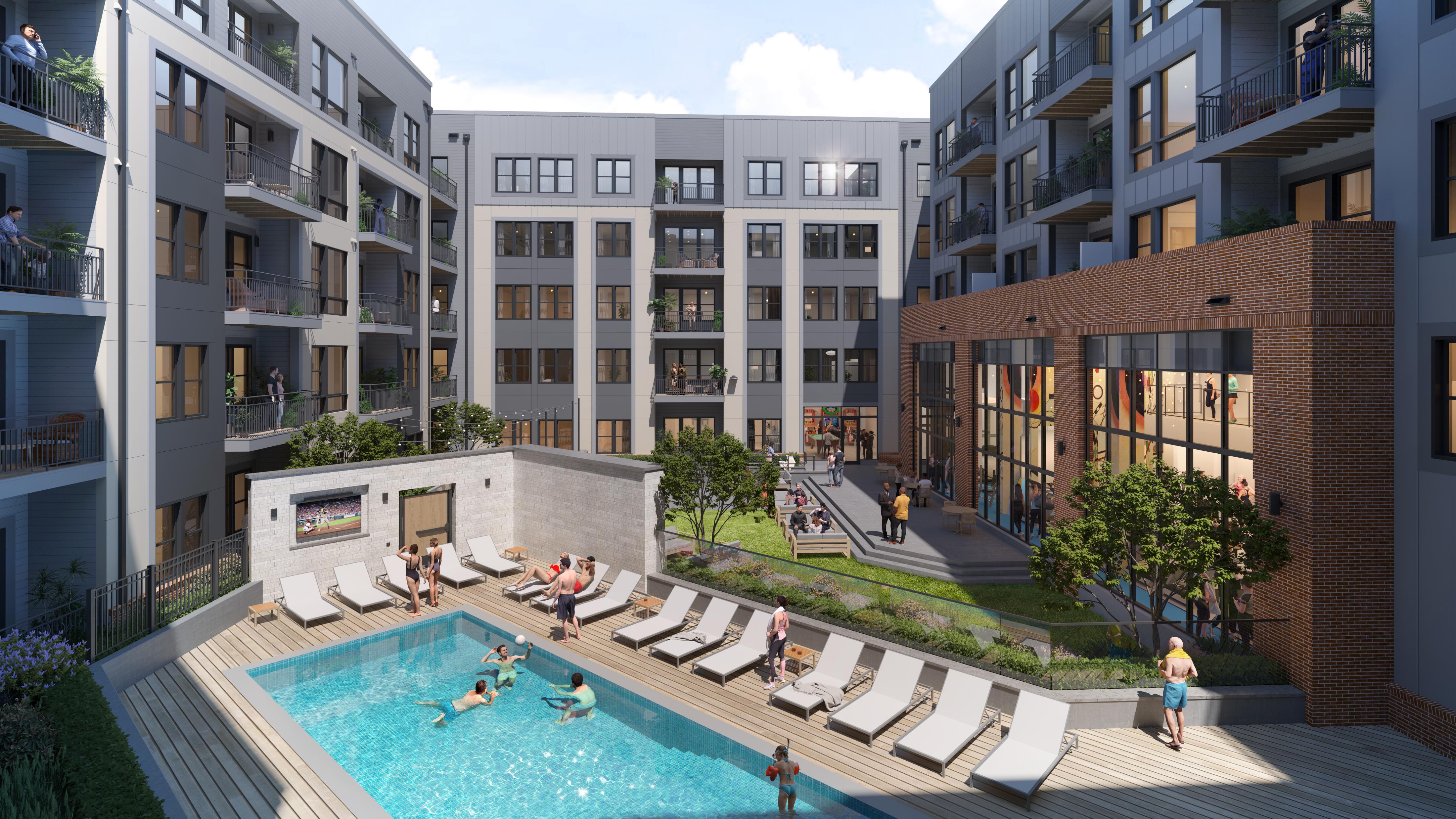 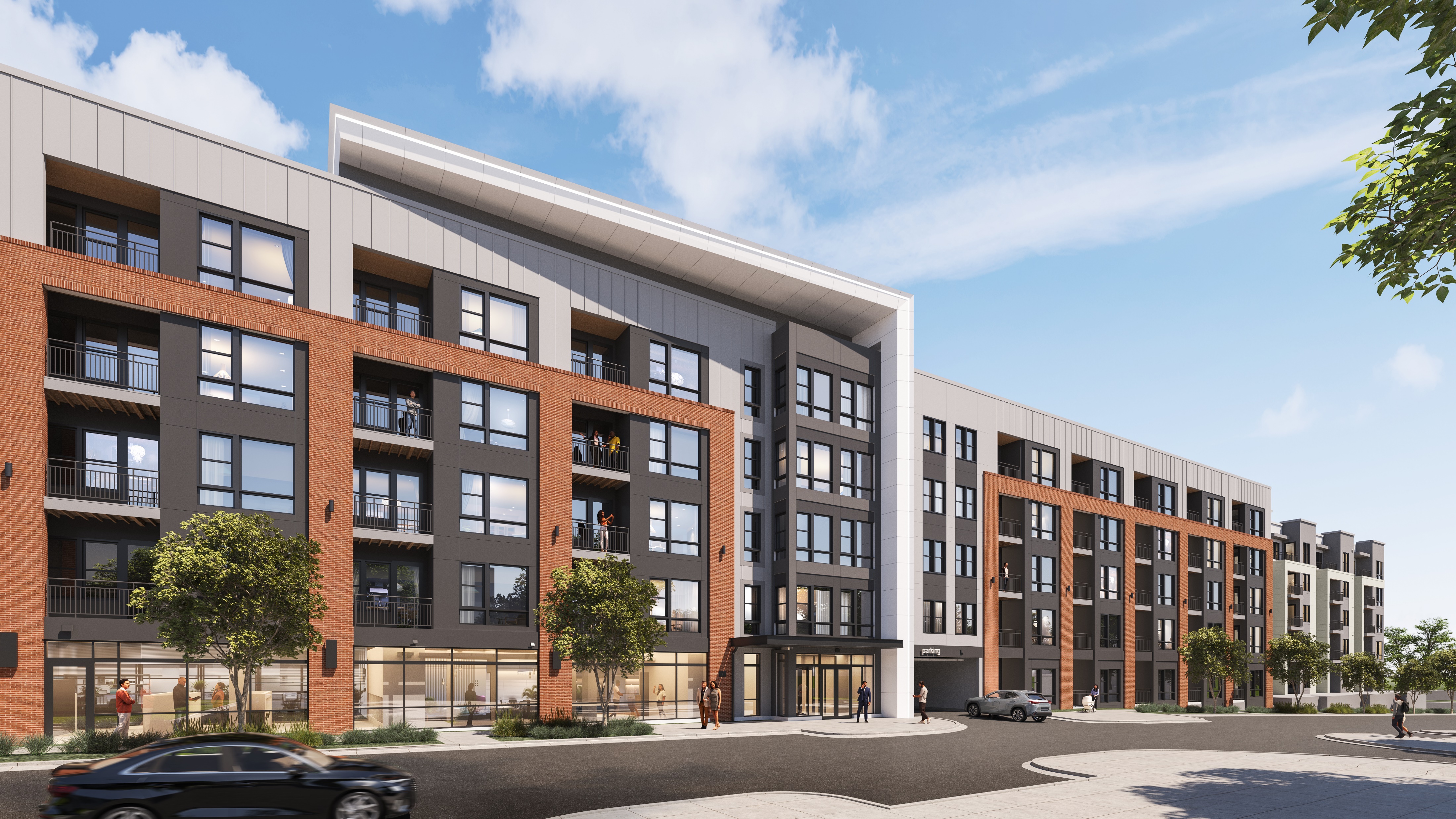 The Sully at Westfields
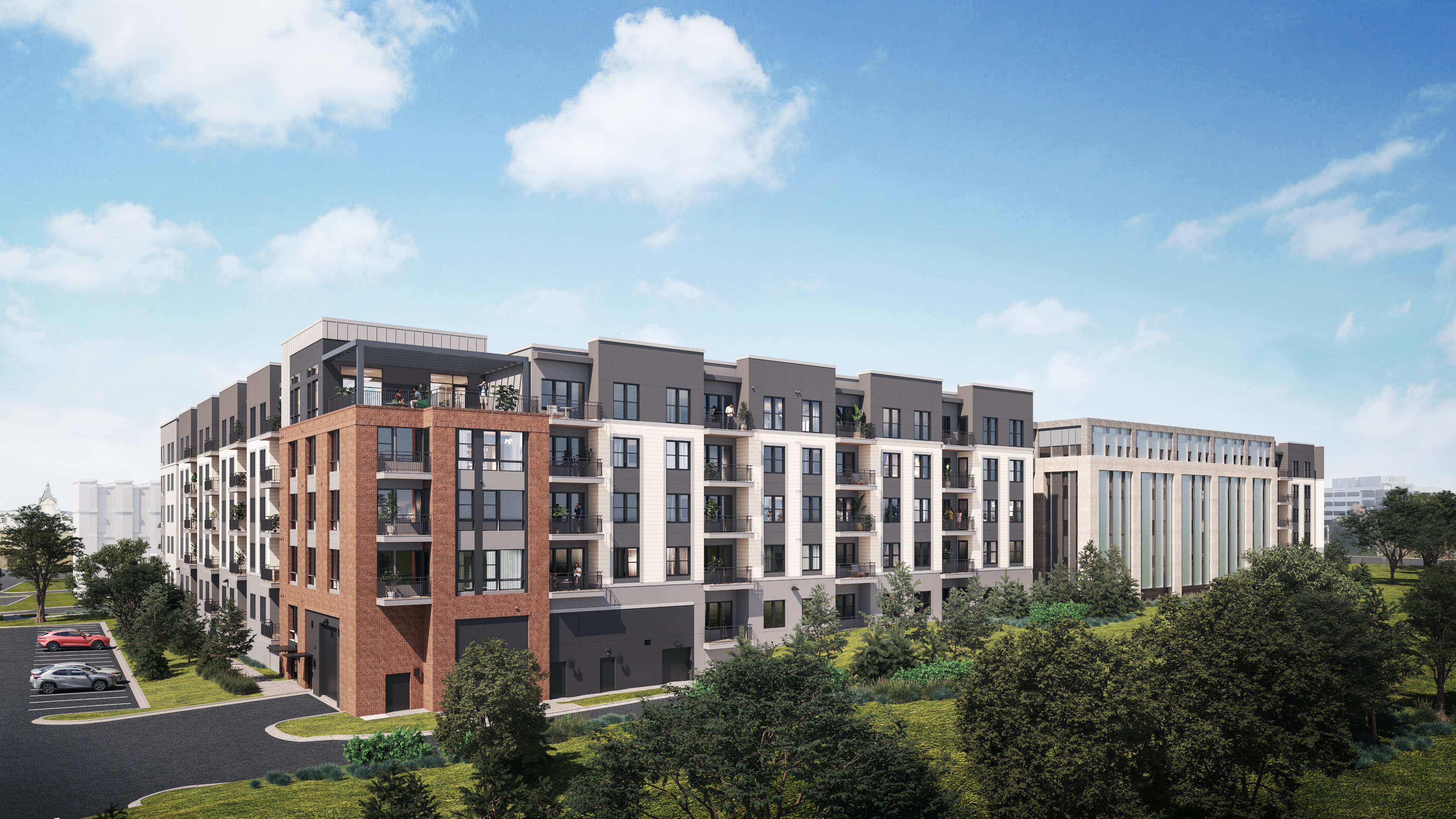 Previous Sign Approvals
CSP-2006-SU-025 was approved by the Planning Commission on February 18, 2009.  This CSP provided guidance for the location, size, and material of various hotel, retail, office, direction, and regulatory signs for the 97.60-acre development. 

CSPA-2006-SU-025 was approved by the Planning Commission on November 16, 2017.  This still governs the non-residential signage within Commonwealth Centre (including the Property although it is no longer approved for non-residential uses).
North & East Building Elevations
North Elevation
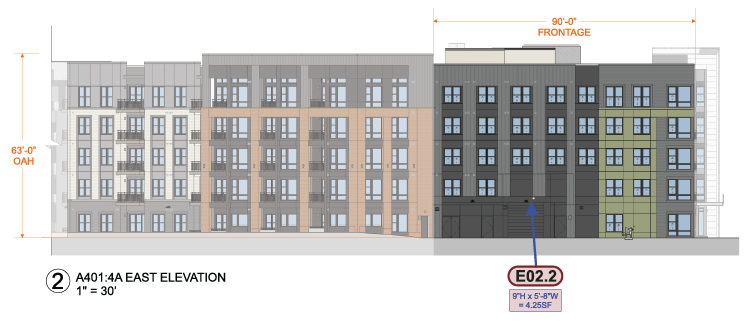 East Elevation
Southeast & West Building Elevations
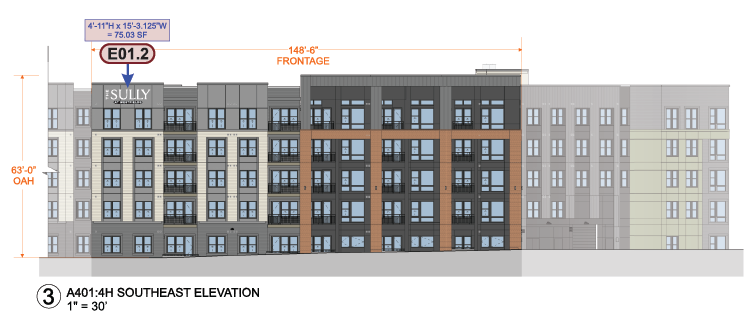 Southeast Elevation
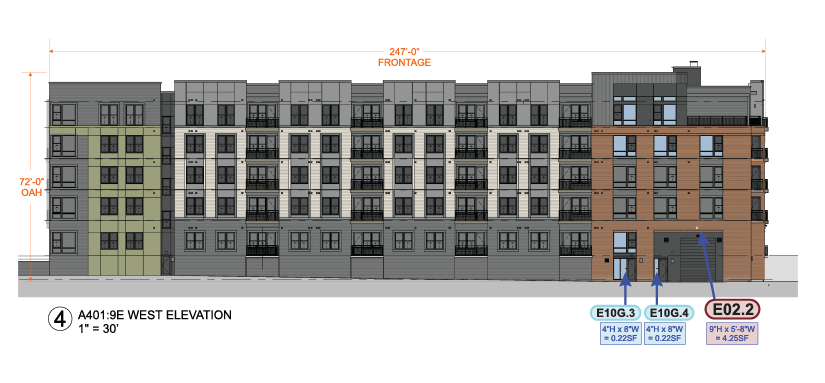 West Elevation
Signage Proposed
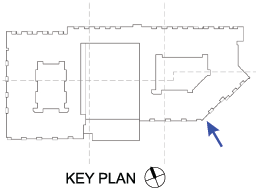 Building Identification SignageSoutheast Elevation
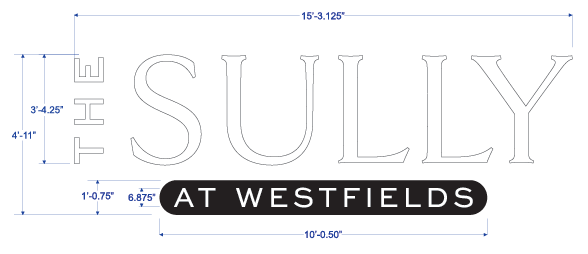 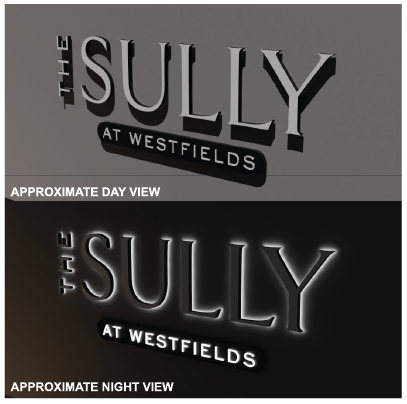 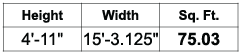 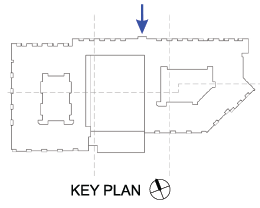 Building Identification SignageNorth Elevation
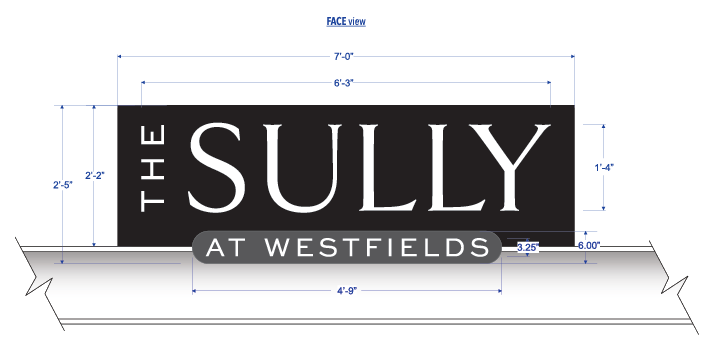 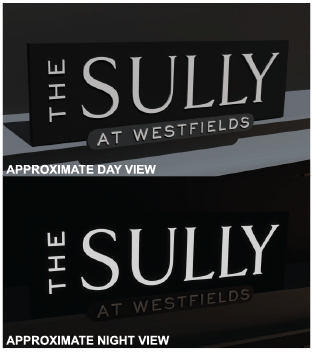 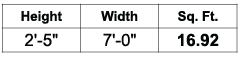 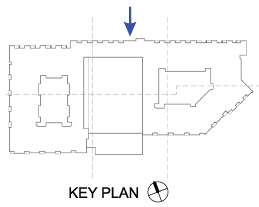 Parking Garage Identification SignsNorth Elevation
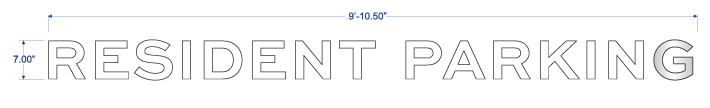 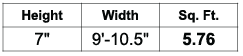 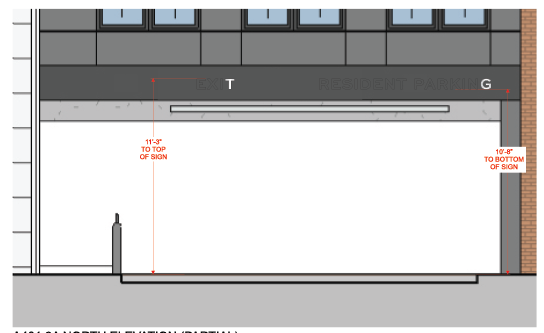 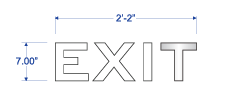 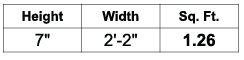 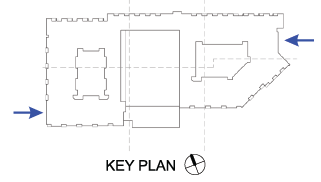 Parking Garage Identification SignsEast and West Elevations
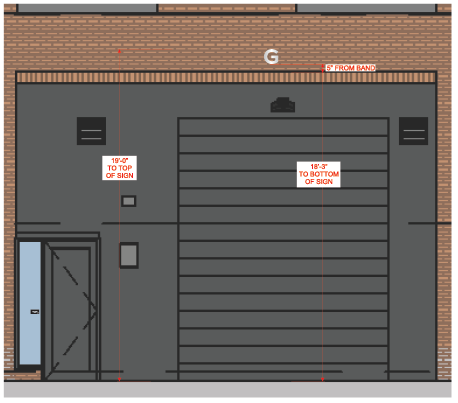 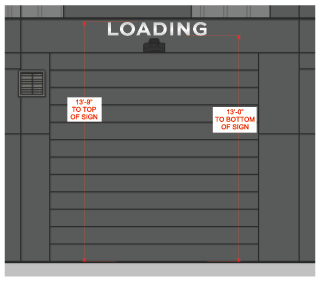 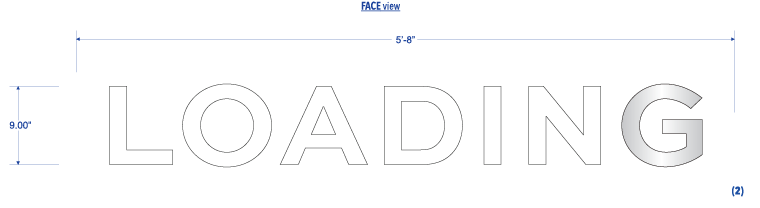 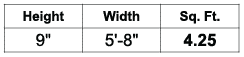 East Elevation
West Elevation
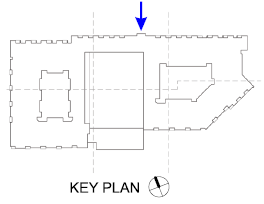 Address Number SignsNorth Elevation
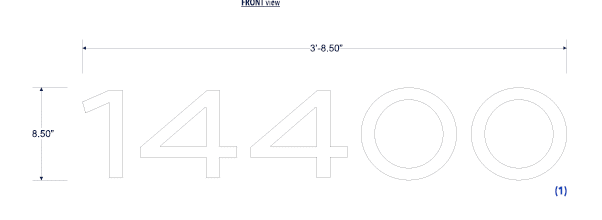 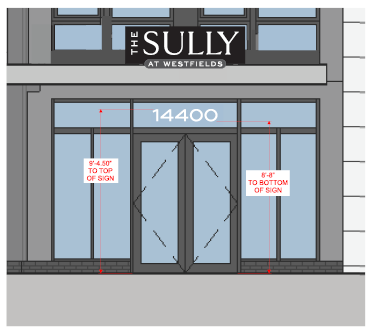 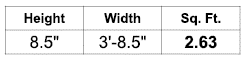 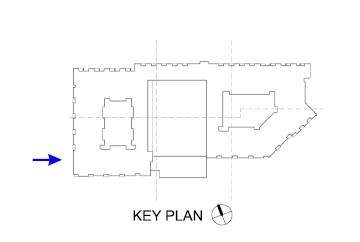 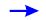 Exterior Room ID SignsNorth & West Elevations
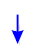 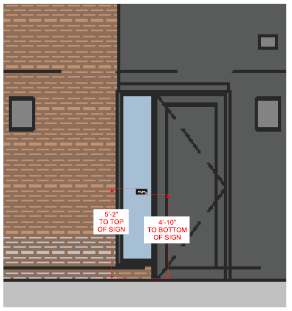 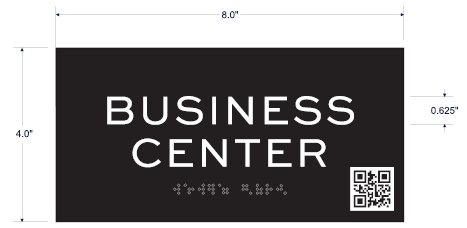 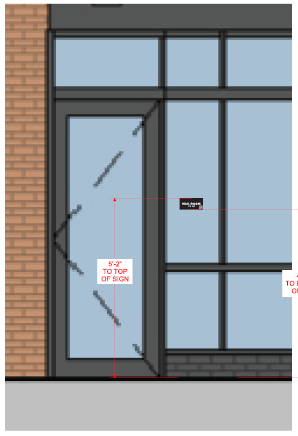 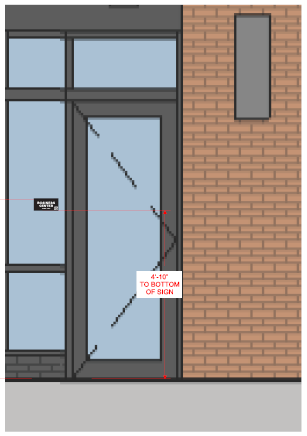 Pet Spa Room -- West Elevation
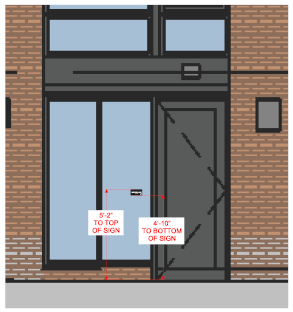 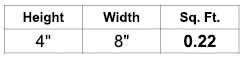 Mail Room -- North Elevation
Business Center -- North Elevation
Bike Room -- West Elevation
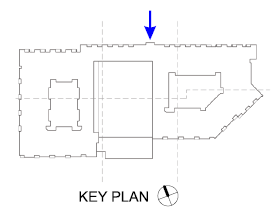 Temporary Signage
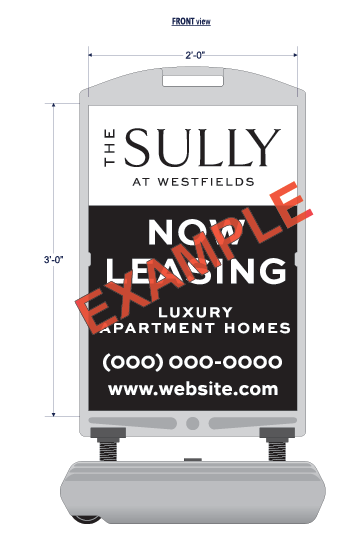 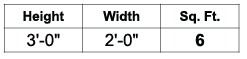 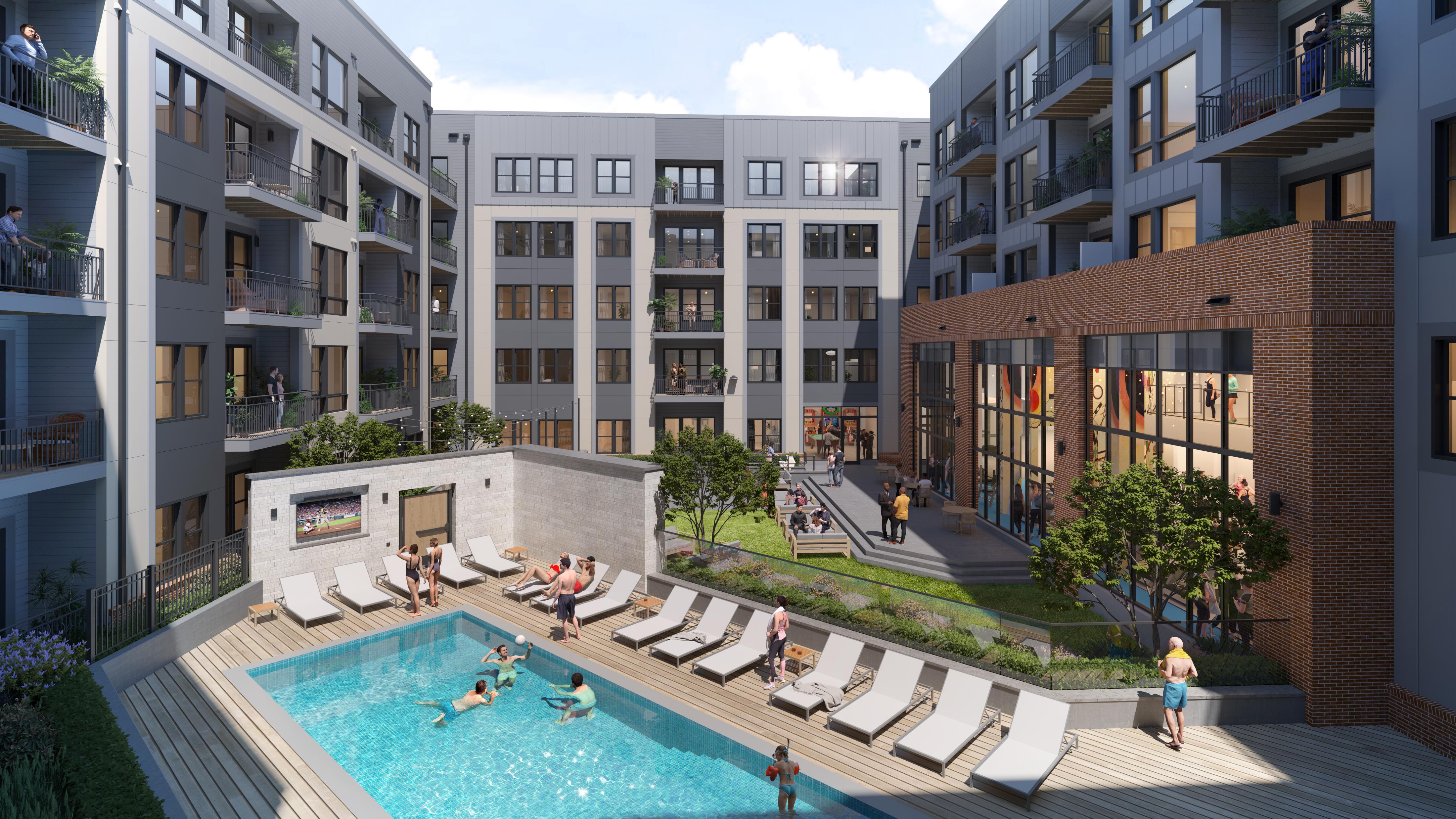 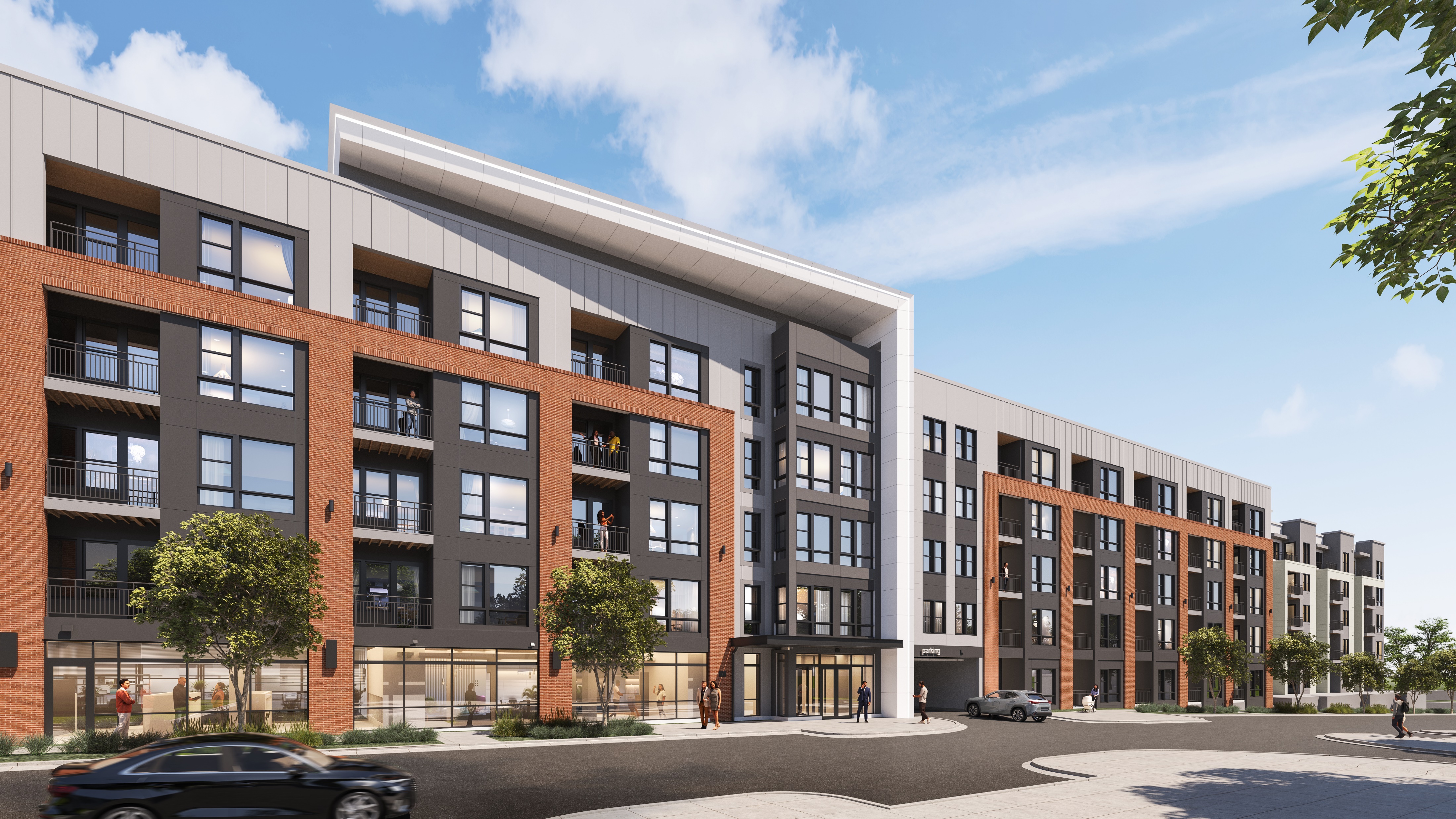 Questions?
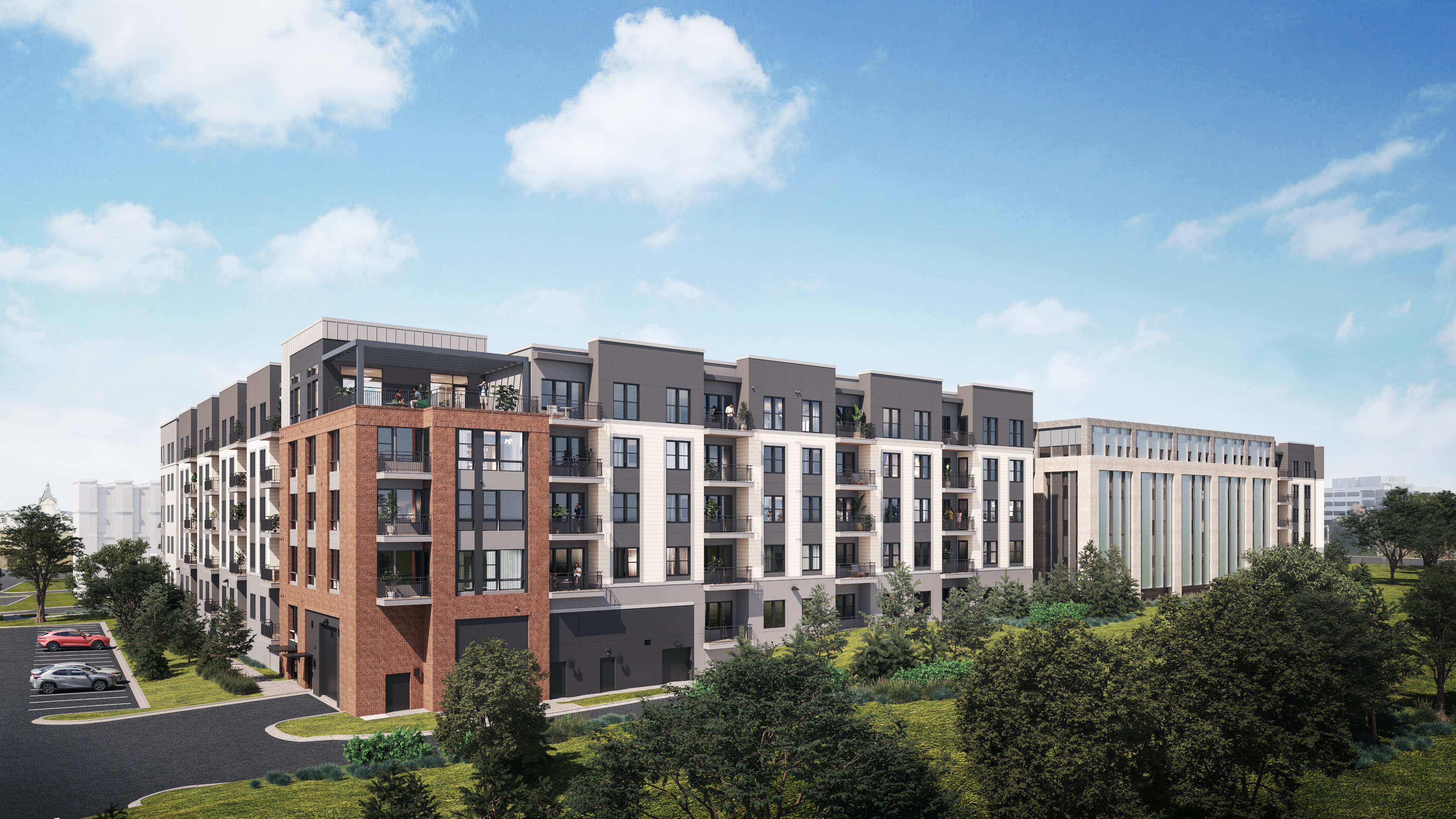